Moderní metody analýzy genomu
- aplikace
Mgr. Nikola Tom
Brno, 24.3.2014
Možnosti aplikace NGS
SNV (single nucleotide variant)
InDel (krátké inzerce a delece)
Strukturalní varianty (dlouhé inzerce delece, translokace, inverze, atp.)
CNV (copy number variation)
Analýza genové exprese 
De novo assembly
Epigenetika
Metagenomika
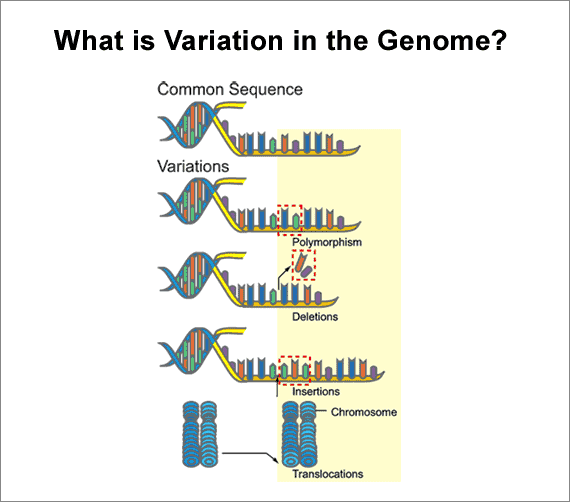 DNA sekvenování
Whole genome re-sequencing
Targeted re-sequencing
De novo assembly
Whole genome re-sequencing
< 1000 $ (Illumina HiSeq X)
Resekvenační microarrays 
    (1 milion variant – 500 $)
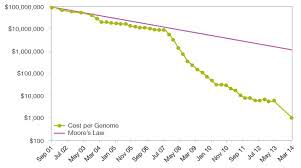 Asociační studie
GWAS (genome-wide association study)
hl. SNP ve spojitosti se určitým fenotypem
Analýza komplexních onemocnění,  predikce, prognóza, perzonalizovaná medicína, preventivní medicína, vývoj léčiv
Case – control studie

HapMap Project (detekce haplotypů)
1000 genomes (SNP nad 1 %)
Targeted re-sequencing
Sekvenování vybrané oblasti (target enrichment)
exom
chromozóm
gen
exon

Využití multiplexování (amplikony, vzorky)
Nižší cena
Vyšší citlivost
Diagnostika i výzkum
Target enchrichment
Hybridizace 
Na čipu
V roztoku (levnější, vyšší uniformita pokrytí, méně vstupního materiálu)

PCR (vhodná pro obohacení menších genomových oblastí – geny, skupiny genů)
Klasická PCR
Mikrofluidní (Fluidigm, Raindance)
Hybridizace v roztoku
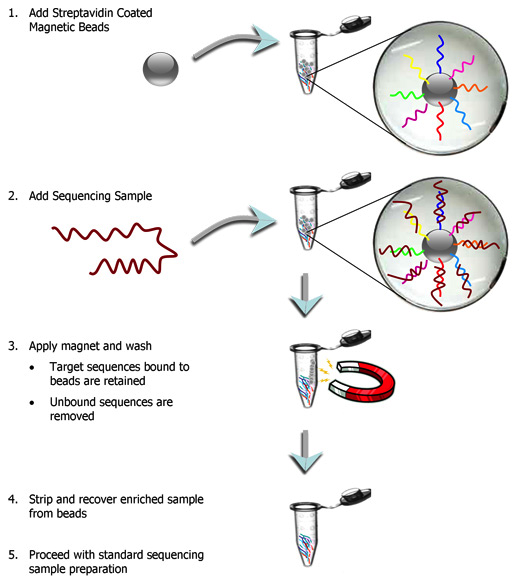 Magnet
Protilátky
Deep sequencing
= sekvenování s vysokým pokrytím
= určitý region je sekvenován ˃ 100x

Senzitivita dána chybovostí enzymů

Analýza somatických mutací a polyklonálních nádorů (detekce klonů s výskytem < 1 %)
Klonální evoluce
Solidní tumory
Zkušenosti
Whole genome (SOLiD 5500, ABI)
Exomové sekvenování u CLL pacientů (SOLiD 5500, ABI)
Panel genů u pacientů s Duchenova muskulární dystrofie (GS Junior, Roche)
Deep sekvenování p53 u CLL, CML pacientů (Miseq, Illumina)
RNA sekvenování
Analýza hladiny exprese 
Alternativní splicing
Postranskripční změny
Genové fúze
Mutace v transkriptech
De novo assembly
RNA sekvenování
Transkriptomové sekvenování
Single end (kvantifikace)
Paired end (struktura transkriptů)
Tag sekvenování
3´ tagy (kvantifikace bez informace o struktuře)
5´ tagy (identifikace cílů miRNA = degradome sequencing)
Sekvenování krátkých RNA
Identifikace a kvantifikace miRNA, tRNA
Analýza exprese
Analýza exprese konkrétní alely (GWAS) – muže být rozdíl od genotypu
Množství mRNA nekoreluje s hladinou proteinů
Místo a čas specifické
Chybí info o intronové sekvenci (regulatorní fce)
Náročnost bioinformatického zpracování a interpretace (biologická, klinická a regulatorní funkce)
Data storage, speciální algoritmy (mapování)
Cena
Izolace RNA
mRNA
Oligo-dT
3´ konec
Hexamer priming
5´ konec

ncRNA
PolyA selekce vs. rRNA deplece
Zastoupení non-polyA (non-coding) RNA
Podle délky z gelu (miRNA, tRNA)
Izolace mRNA
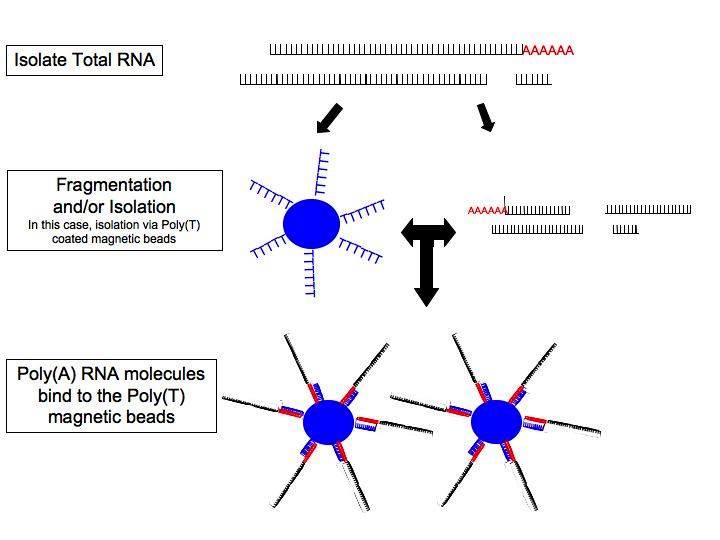 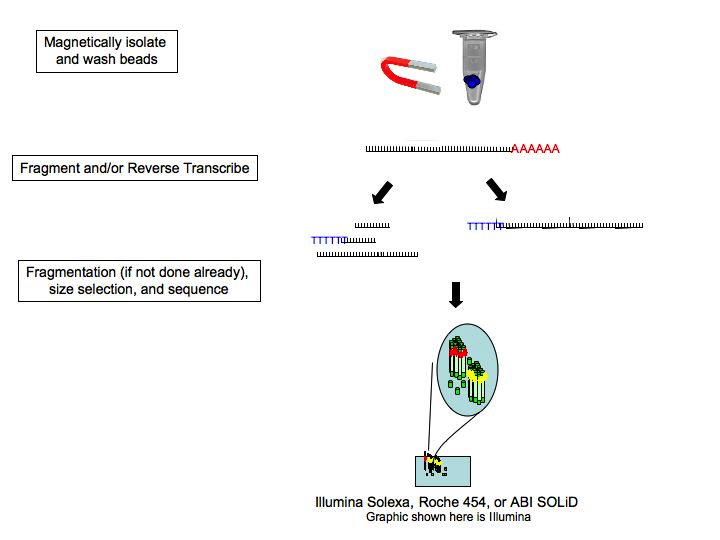 Zkušenosti
miRNA (SOLiD 5500)
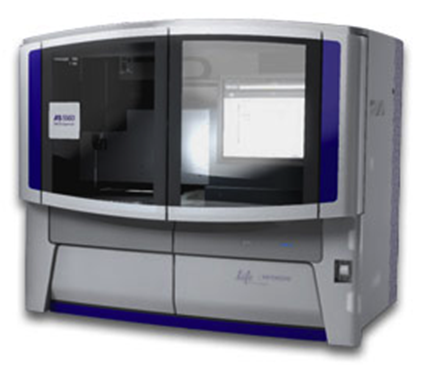 Epigenomika
Reverzibilni změny DNA nebo histonů ovlivňující genovou expresi a regulaci bez změny struktury DNA

Methylace DNA (v místě promotoru)
Modifikace histonů
Metylace DNA
MeDIP – imunoprecipitace methylované DNA
Protilátka rozpoznávající Met-C
Pozice metylovaných úseků DNA

Bisulfite sekvenování
Konverze C → U, Met-C se nemění
Přesná identifikace jednotlivých metylovaných bazí
Modifikace histonů
Detekce DNA sekvence s navázaným histonem
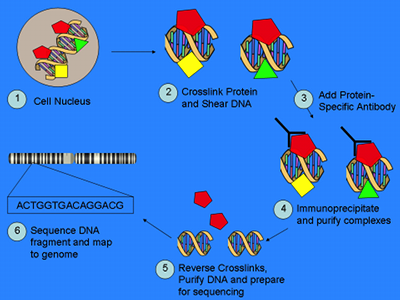